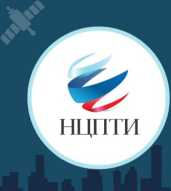 8 ПРИЗНАКОВ ВЕРБОВЩИКА
ТЕРРОРИСТИЧЕСКОЙ ОРГАНИЗАЦИИ:
ф “Яхочу тебе помочь...”
Q “Кругом враги!”
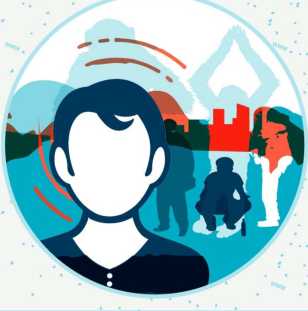 Старается представить социум и ближайшее окружение враждебными, глупыми, деградирующими людьми
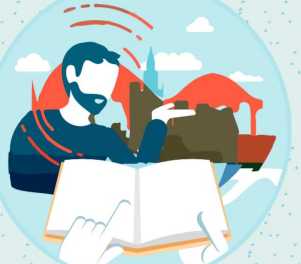 Дружелюбный незнакомец, старающийся занять пустующую нишу в жизни человека
0)“Годы уходят, а ты так до сих пор ничего дельного и не сделал”
ф“Бог с тобой...”
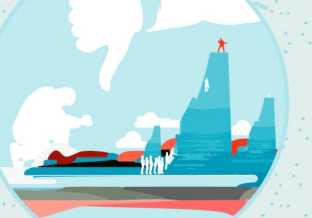 Частые беседы о религии
Давит на комплексы и страхи
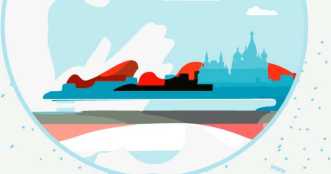 Q Готовые ответы на сложные вопросы
Q “Ты - избранный!”
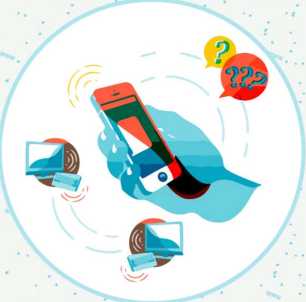 Тебе внушают принадлежность к особому обществу, для этого может предлагаться различная атрибутика в виде одежды или книг
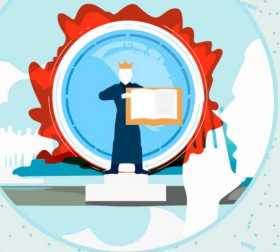 Изменение смысла общих понятий и предоставление готовых образцов и смыслов
Q) Жажда мести
Q) Влияние на эмоциональное состояние
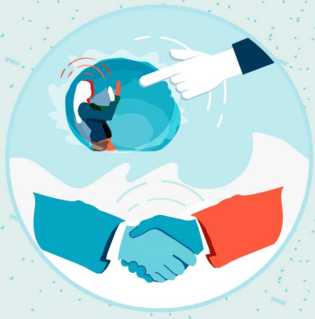 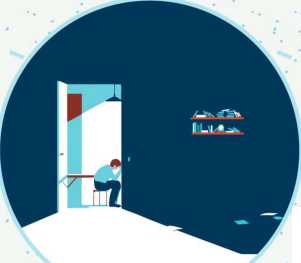 Тебя призывают к чувству вины, долга и мести, например, за то, что в этом обществе
Либо соглашается с тобой, либо резко осуждает
нет справедливости